«Театральная связь поколений»
«Театральная связь поколений» - социокультурный проект
МУ «Театр юного зрителя г. Заречного»
Предпосылки реализации ПРАКТИКИ:
В 1999 году при МУ «Театр юного зрителя г. Заречного» начала работать театральная студия «Арлекин» с целью приобщения подростков к миру театра и актёрскому мастерству, уверенного существования в социуме и пробы профессиональных навыков.
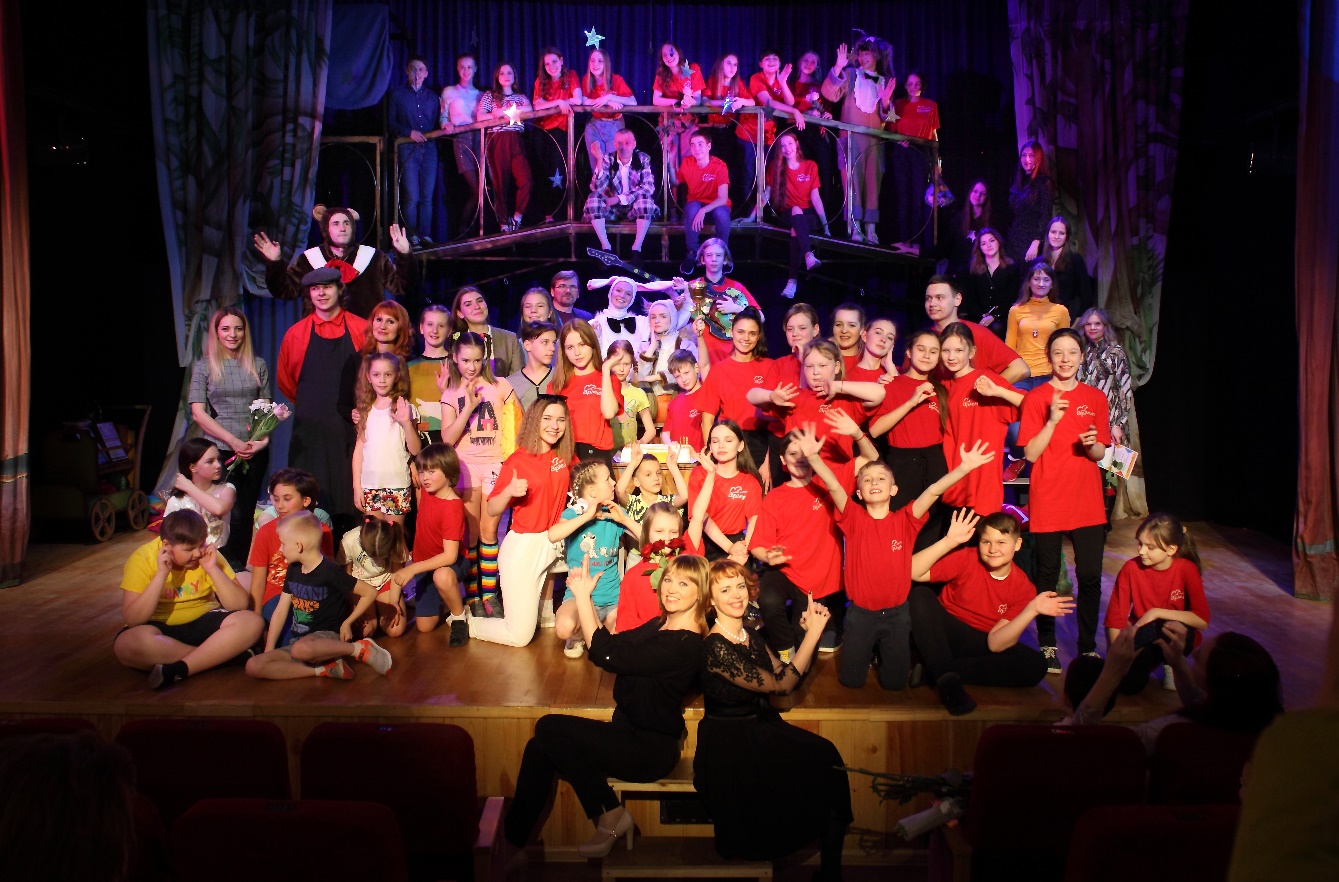 Предпосылки реализации ПРАКТИКИ:
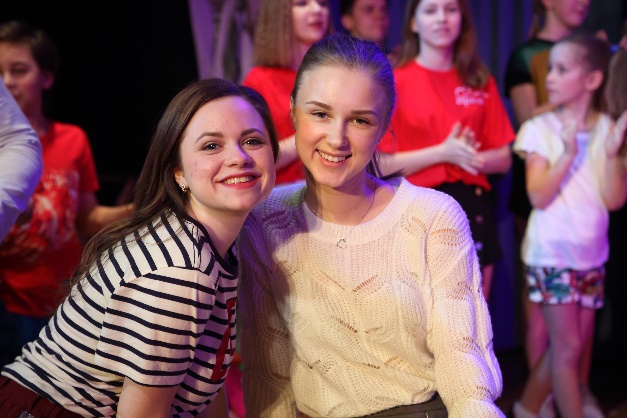 Занятия с детьми проводят ведущие актёры театра с опытом педагогической деятельности. Учебный процесс проходит непосредственно в здании театра. Воспитанники студии погружены в атмосферу закулисья с первых дней обучения, наблюдают театральный процесс «изнутри».
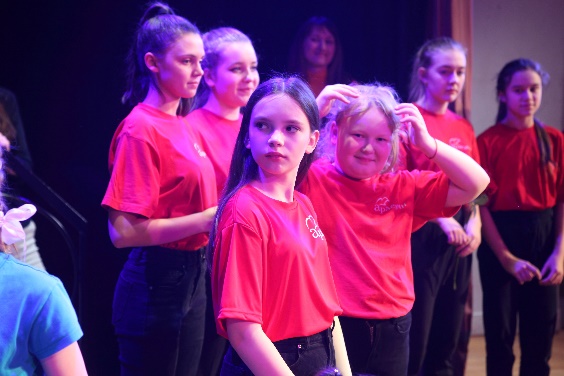 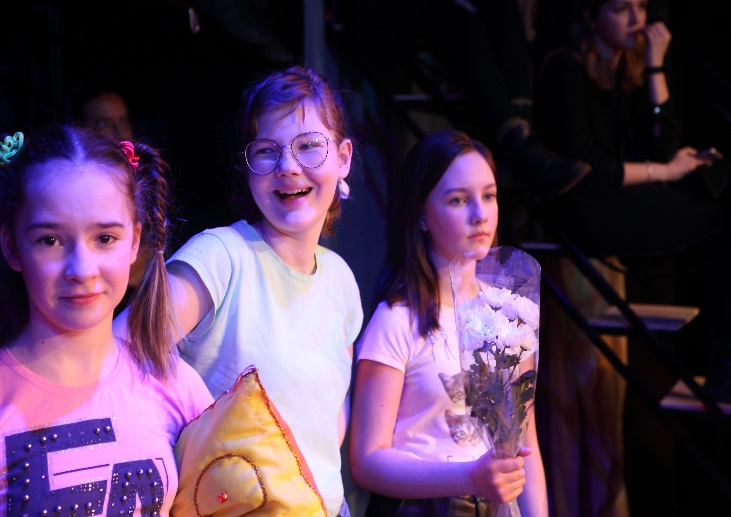 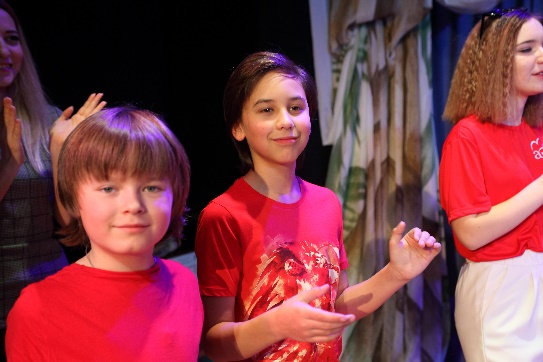 Предпосылки реализации ПРАКТИКИ:
Режиссёры задействуют в своих постановках воспитанников студии: детские роли играют дети. 
Особой ценностью для ребят является совместная работа в спектаклях наравне с педагогами и профессиональными актёрами.
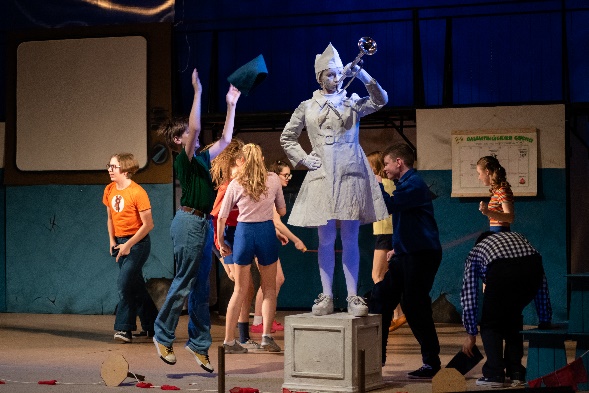 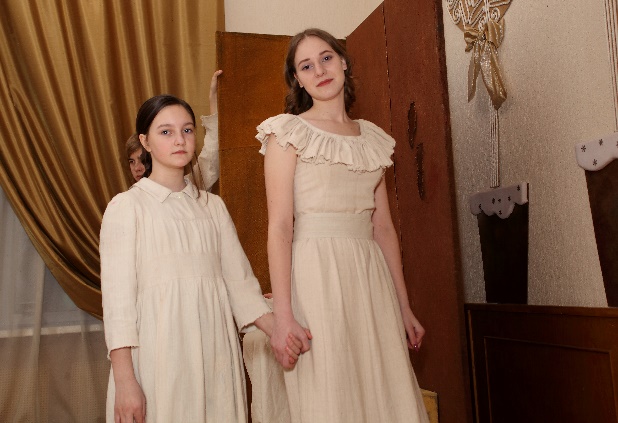 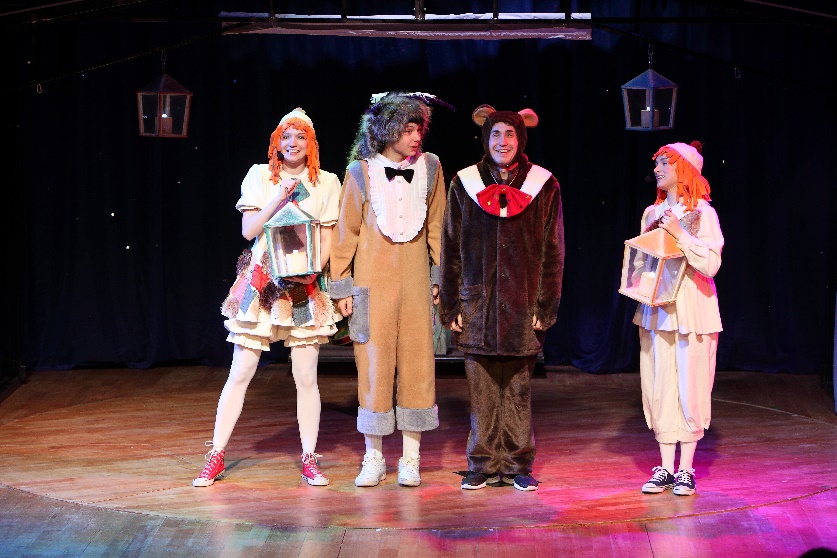 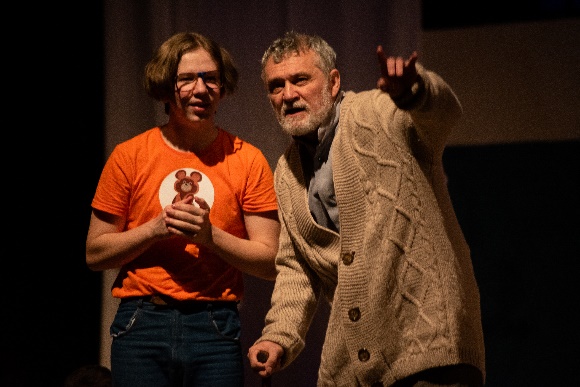 Предпосылки реализации ПРАКТИКИ:
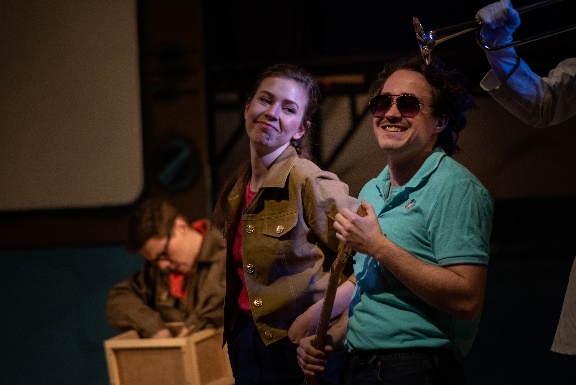 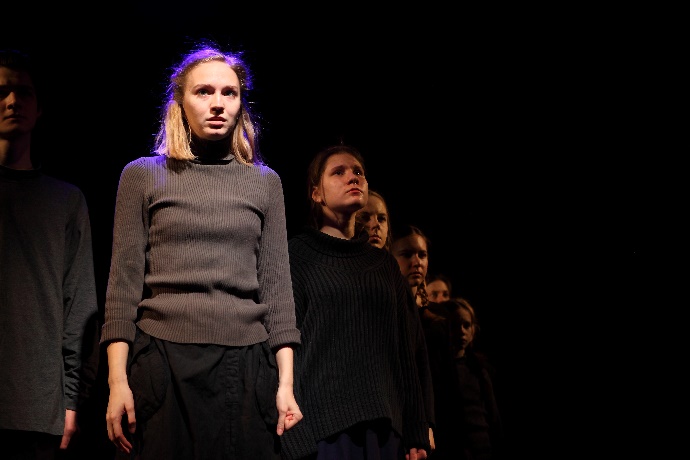 В труппе театра юного зрителя служат 6 воспитанников студии «Арлекин».
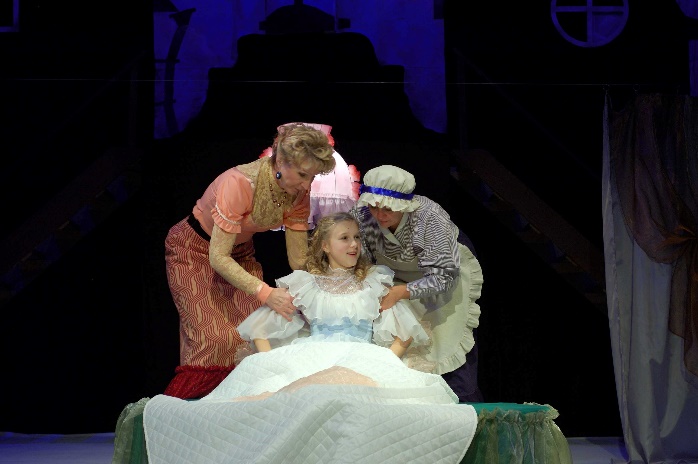 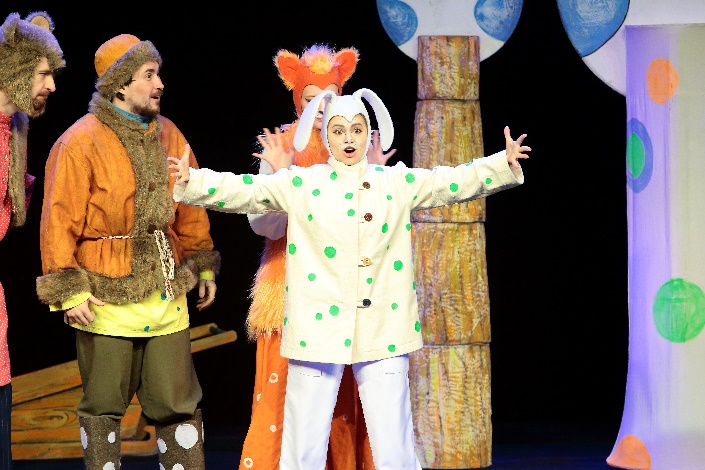 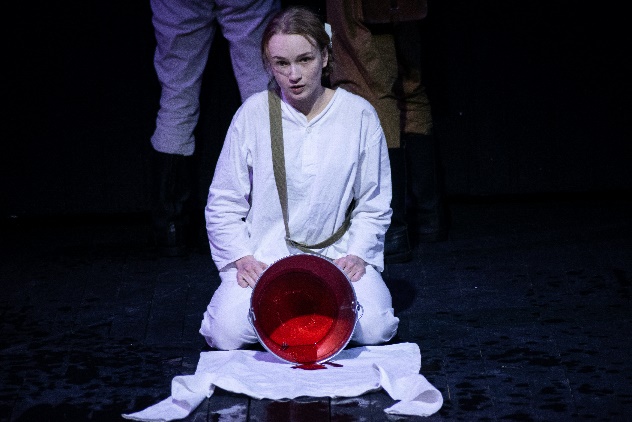 Предпосылки реализации ПРАКТИКИ:
В репертуаре театра есть постановки, в которых так или иначе задействованы воспитанники студии.
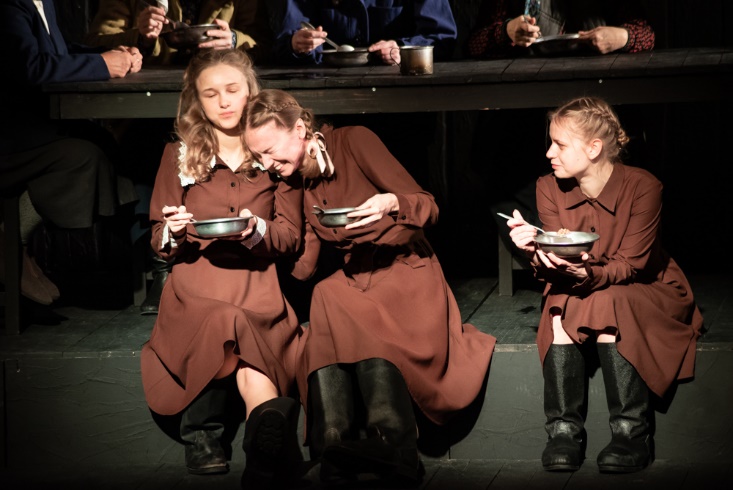 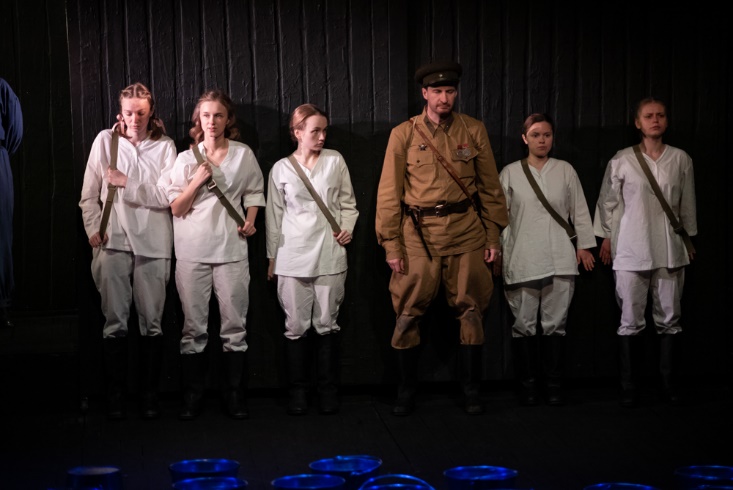 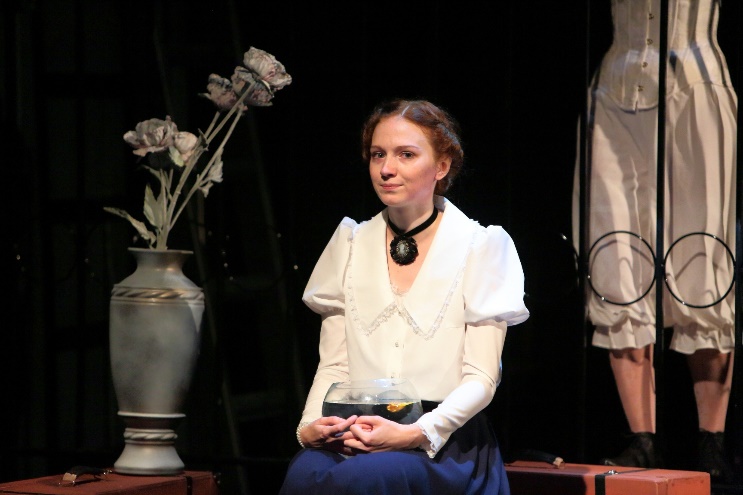 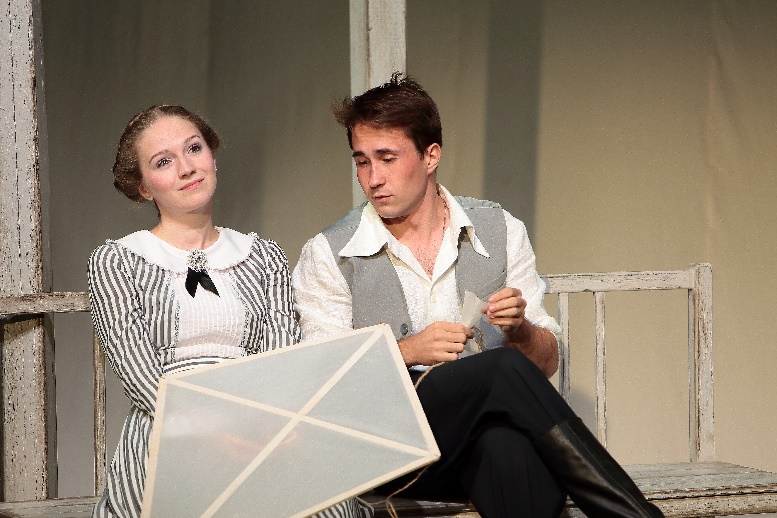 Возможности, которые позволили реализовать практику:
Наличие в городе театра юного зрителя
Администрация ТЕАТРА заинтересована в появлении и воспитании подрастающей смены. Театр существует с 1993 года, а спустя 6 лет (в 1999 году) была набрана первая группа студии «Арлекин».
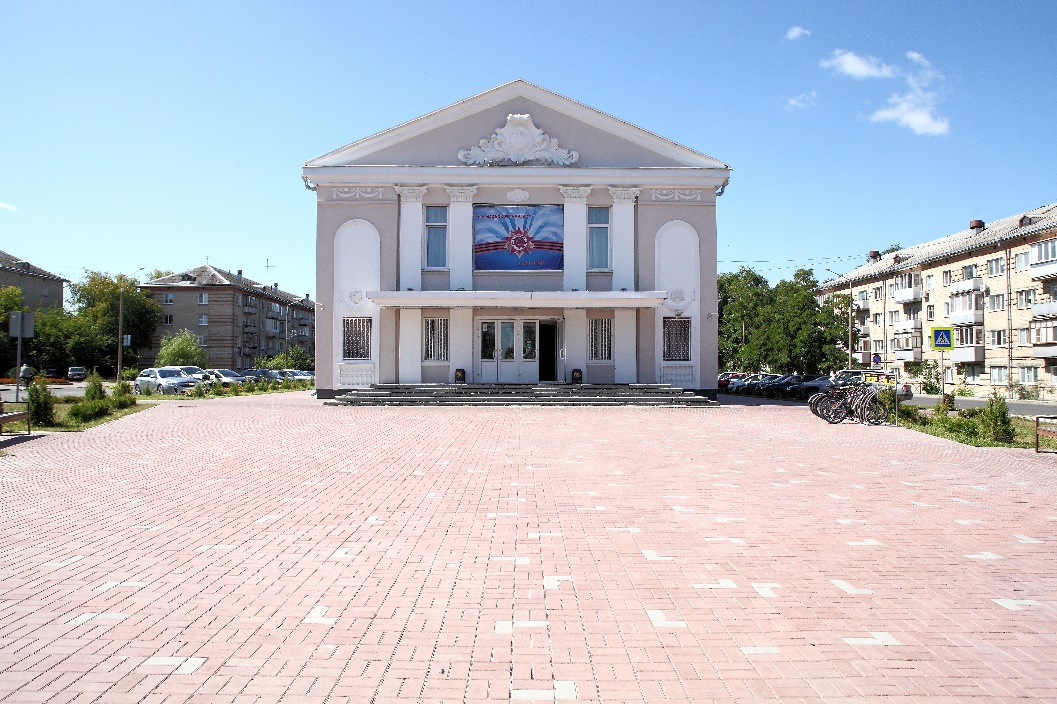 Возможности, которые позволили реализовать практику:
Наличие в городе театра юного зрителя
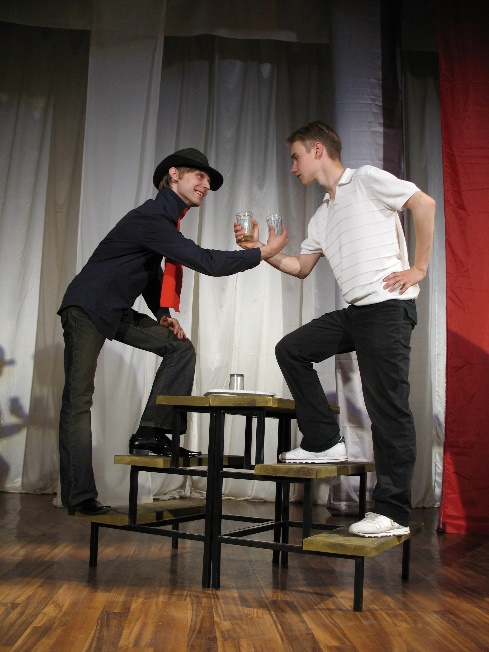 Предоставление возможности юным артистам заниматься в театре, выходить на главную театральную площадку города, участвовать в спектаклях наравне с профессиональными артистами.
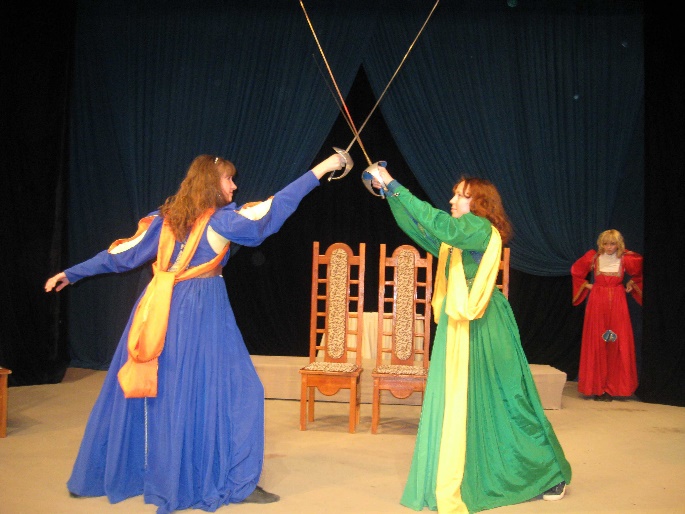 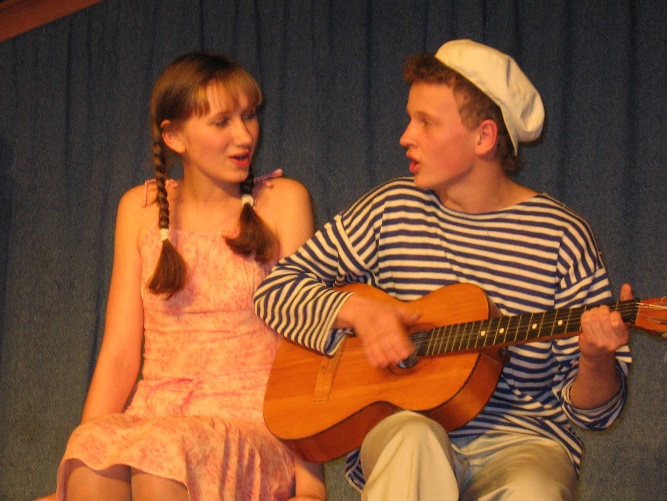 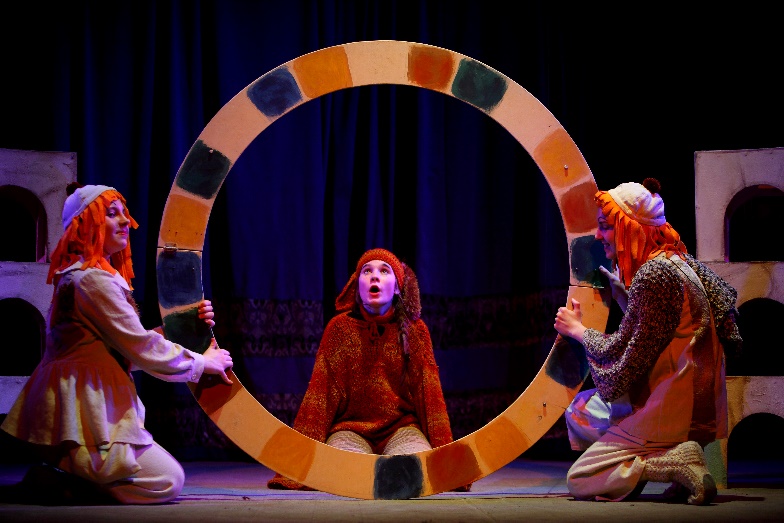 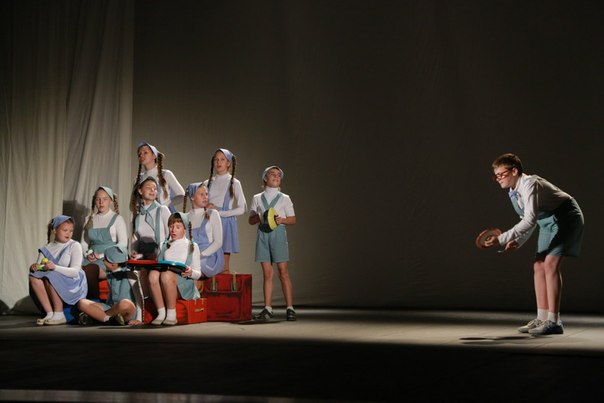 Краткое описание практики
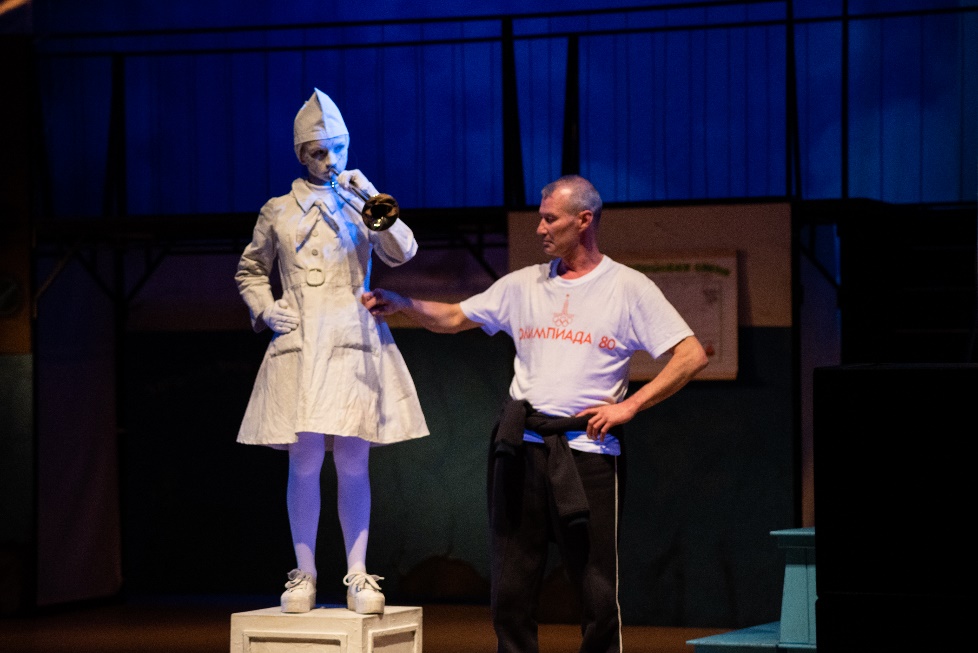 Практика  включает в себя творческое взаимодействие театра юного зрителя и театральной студии «Арлекин»  через постановку и показ спектакля большой формы  по роману А. Иванова «Пищеблок. Вторая Олимпийская» (12+), в которой наравне задействованы профессиональные актёры театра и воспитанники студии.
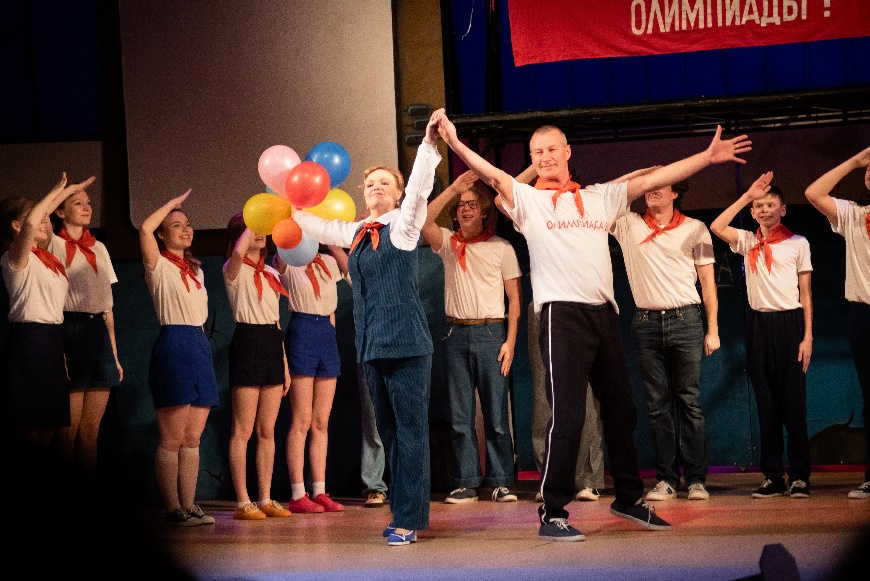 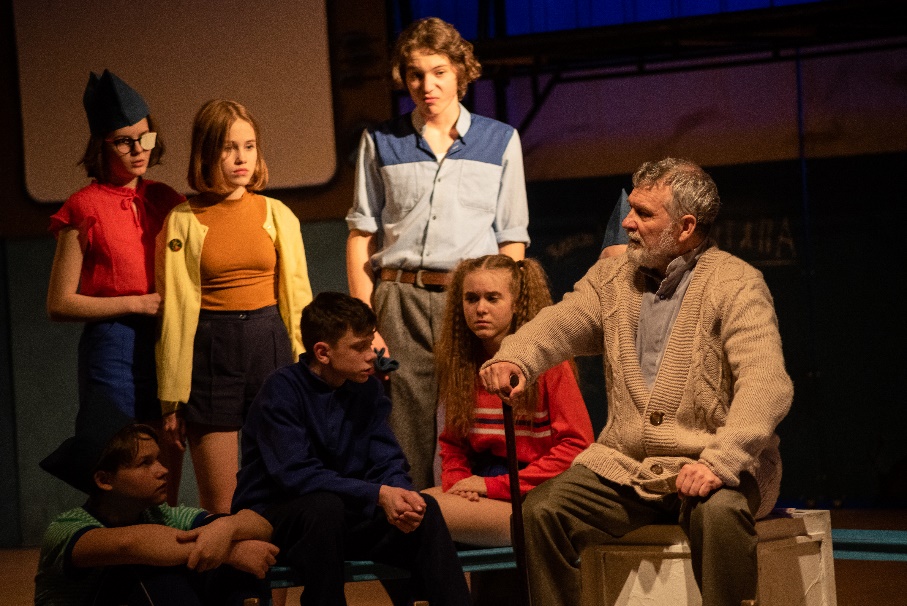 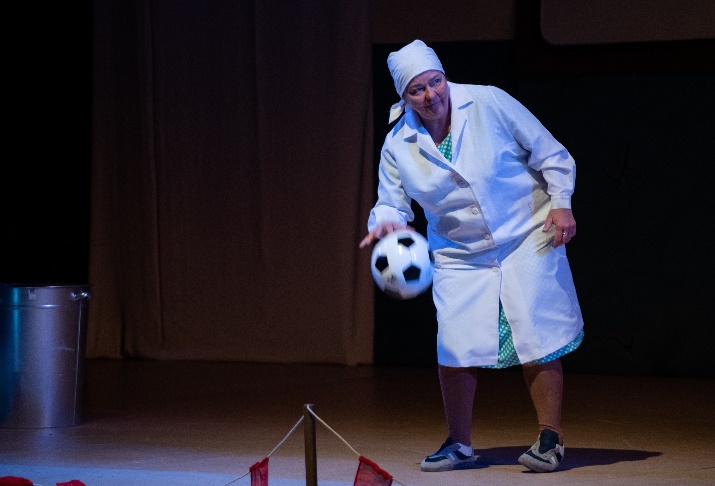 Принципиальные подходы, избранные при разработке и внедрении практики:
реверсивное наставничество
работа в команде
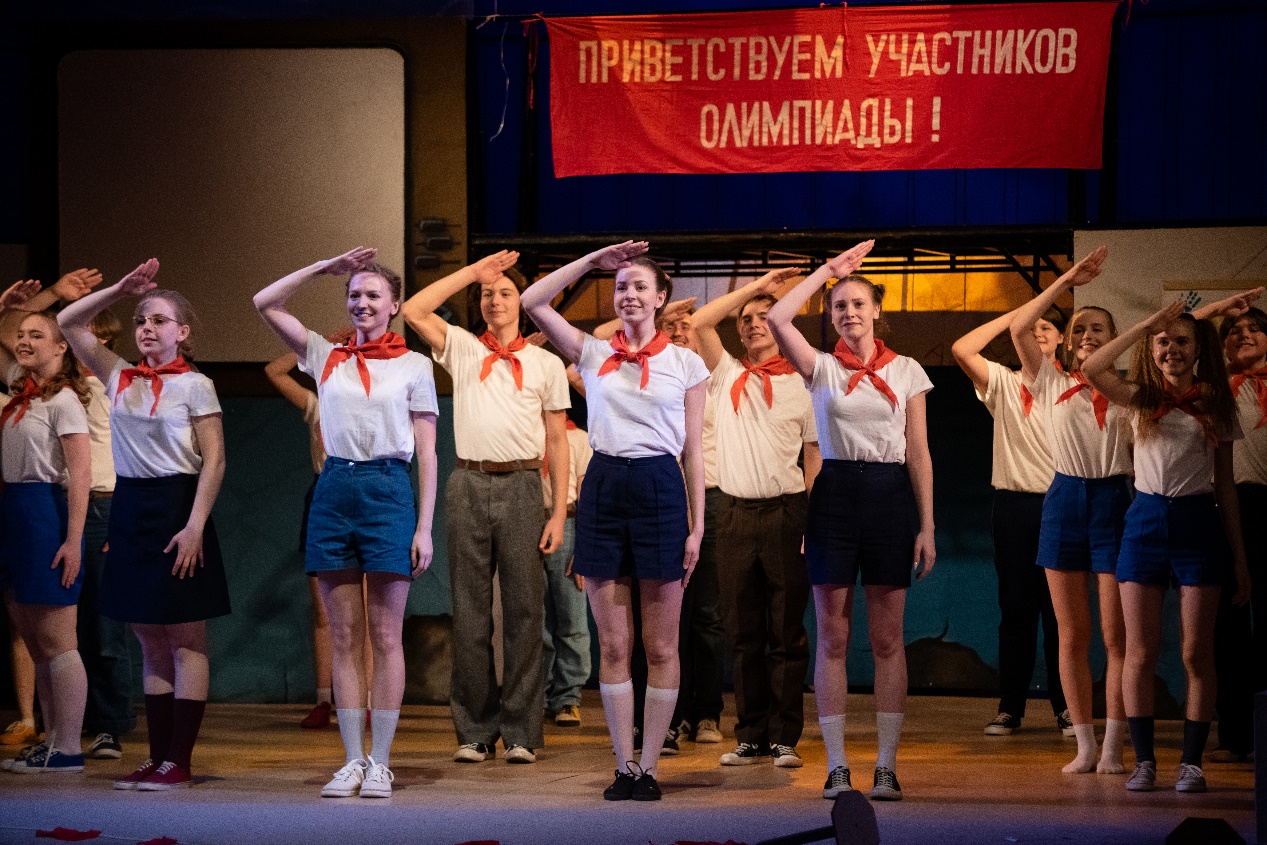 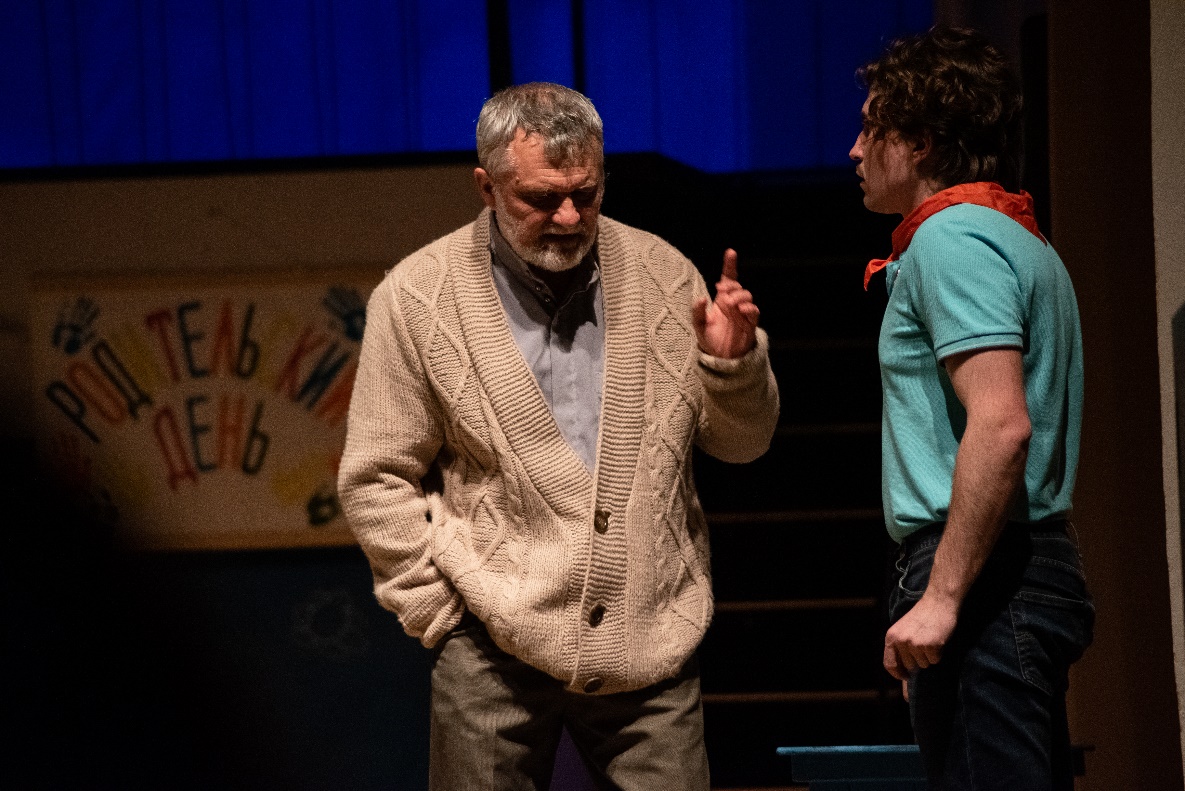 27 марта 2021 года – премьера спектакля «Пищеблок. Вторая Олимпийская»
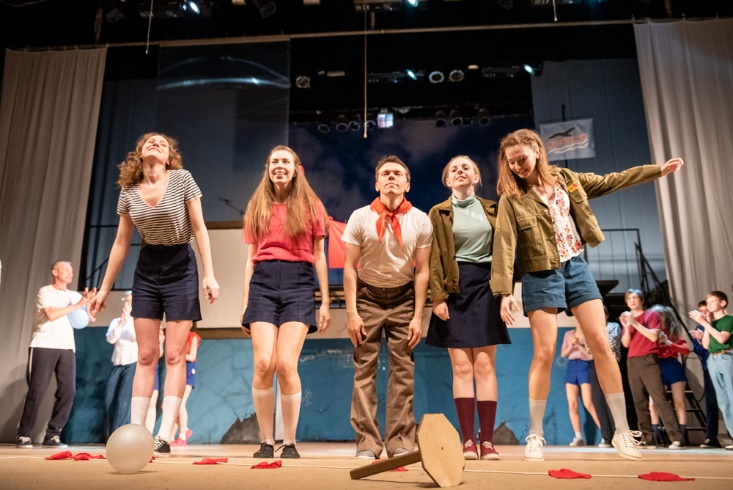 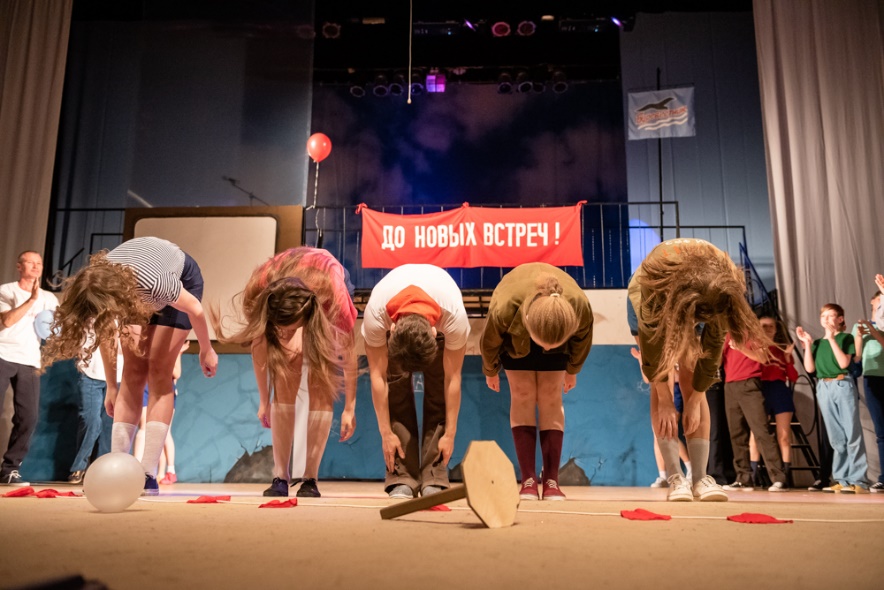 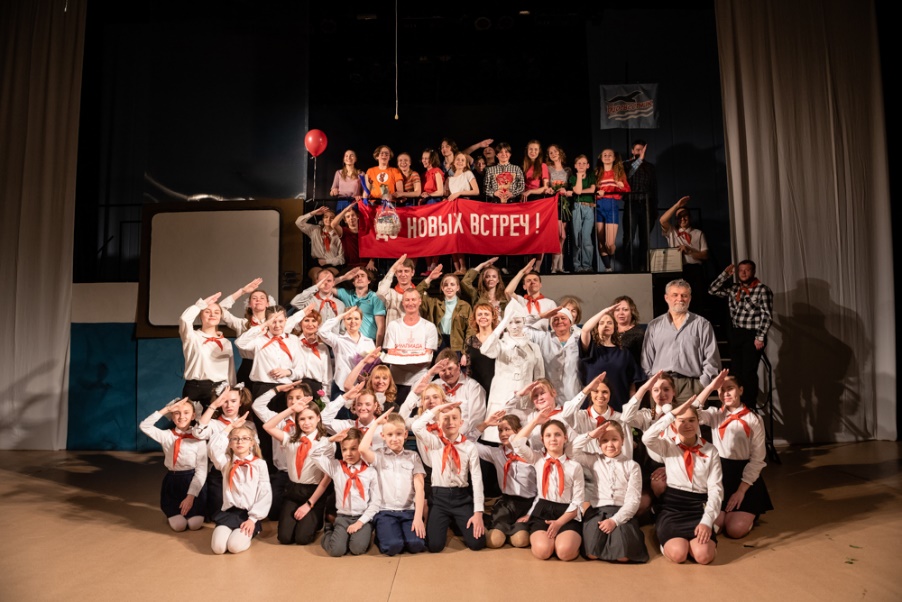 Отзывы о спектакле
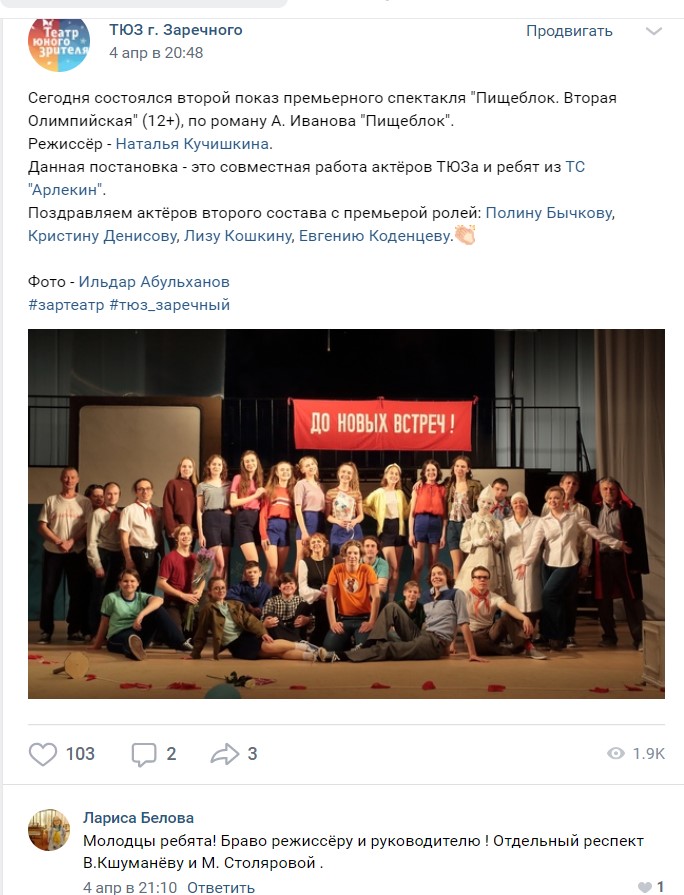 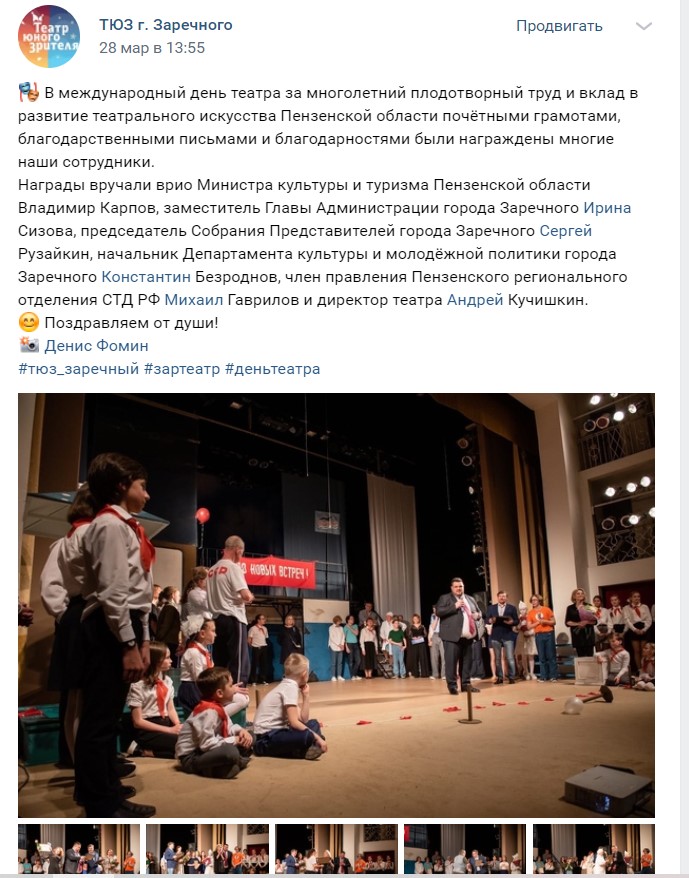 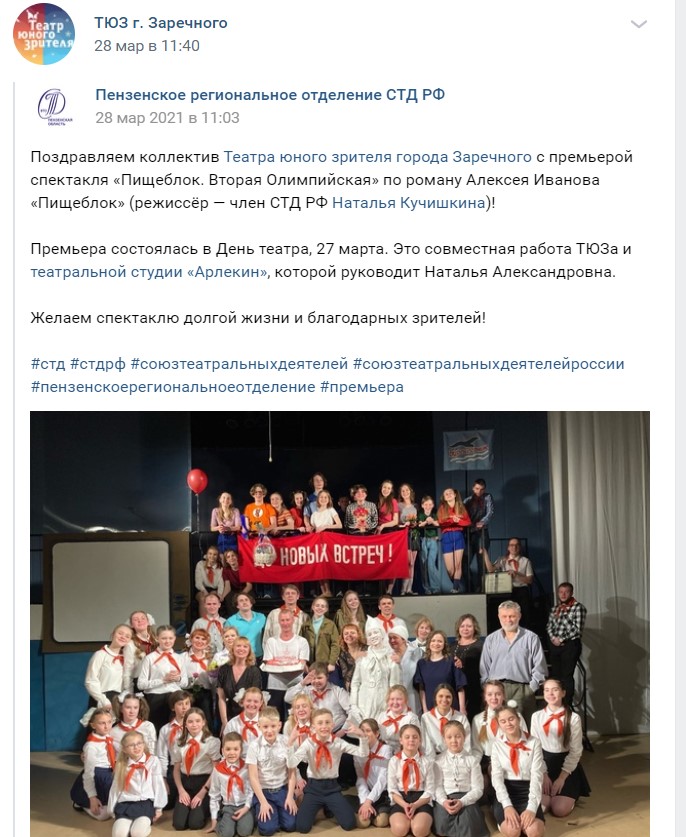 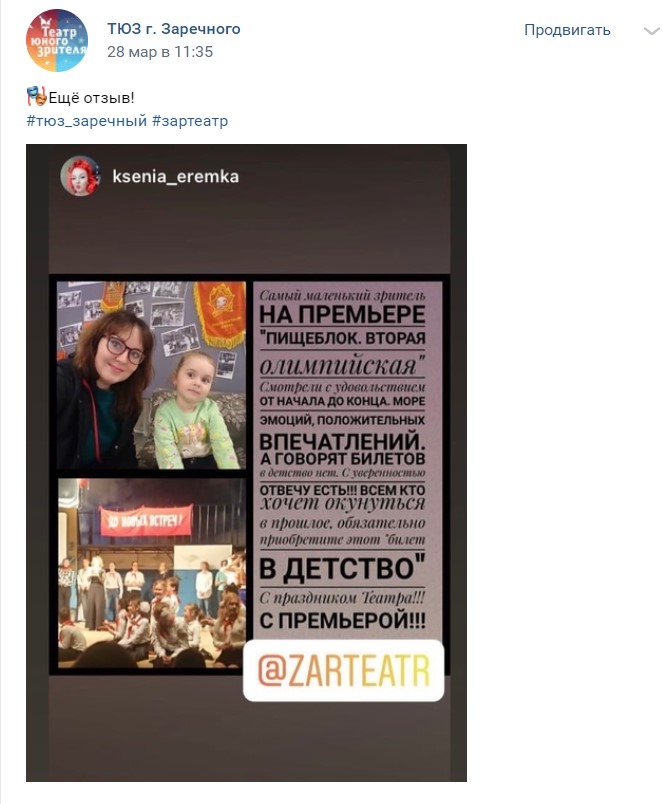 Отзывы о спектакле
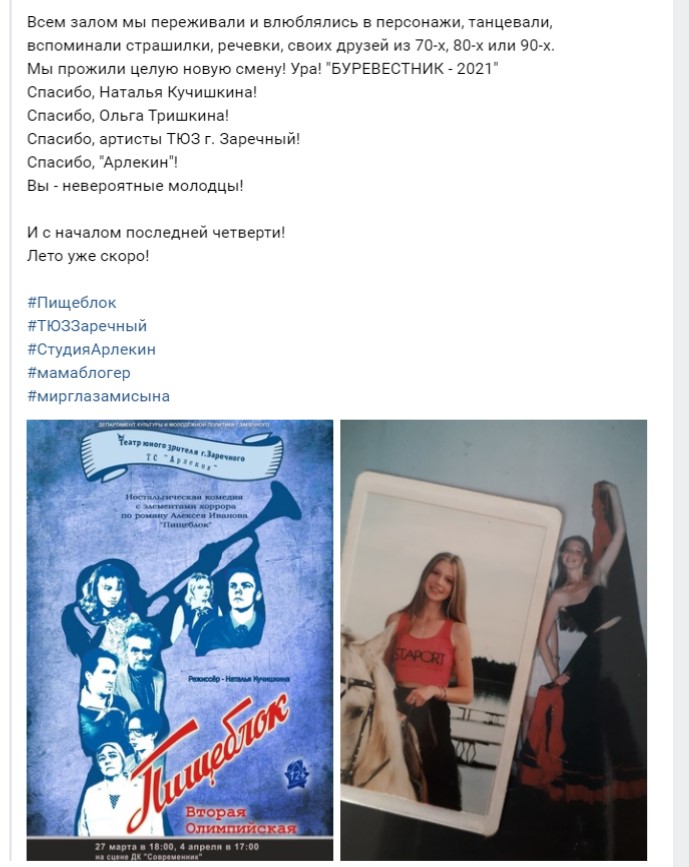 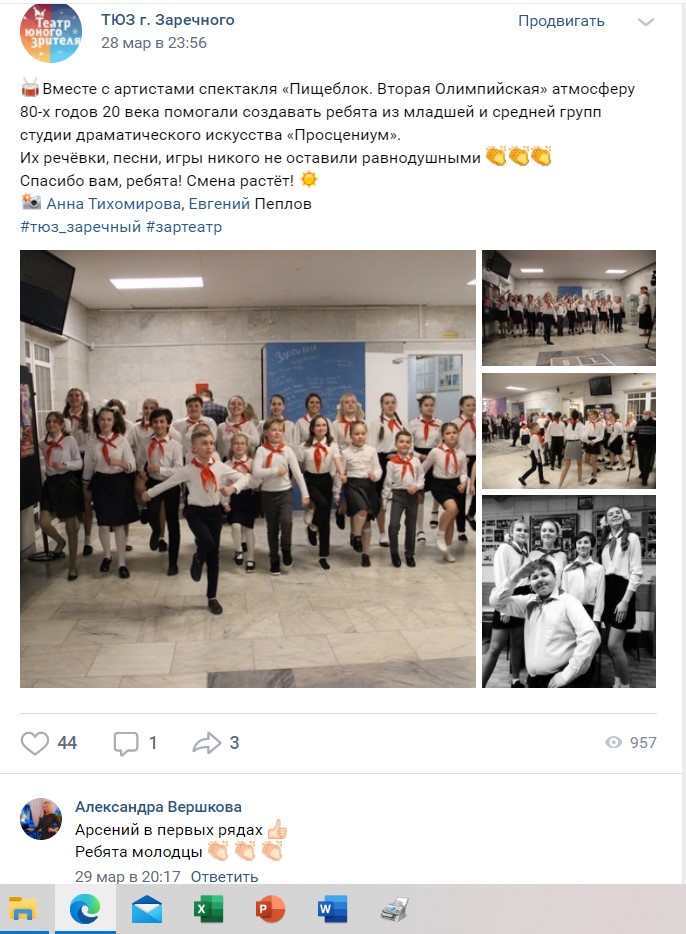 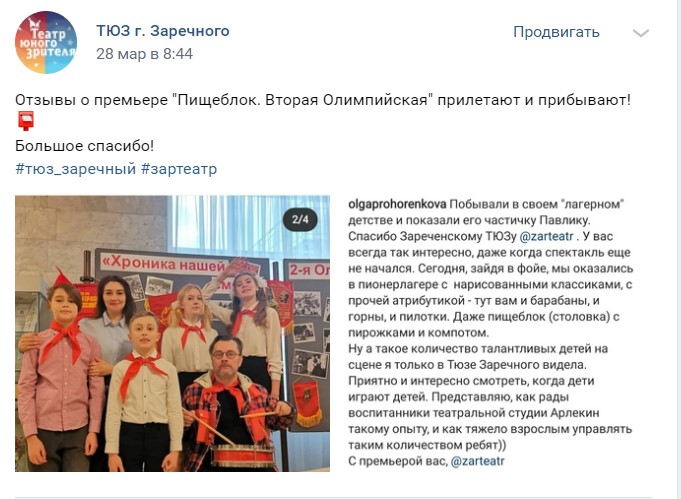 Результаты практики
Постановка полномасштабной совместной работы театра и студии «Арлекин» осуществлена впервые. В спектакле задействовано 24 артиста, из них 17 – воспитанники студии.
Спектакль «Пищеблок. Вторая Олимпийская», будучи экспериментальной работой театра и студии, после премьеры вошел в репертуарный план театра.
Лидер практики
Образование высшее. Закончила МГУКИ в 2000 г. по специальности «режиссёр». 

Являясь одновременно ведущей актрисой театра и педагогом студии, Наталья очень четко понимает особенности театрального и педагогического процесса и может оптимально выстроить процесс взаимодействия между юными и взрослыми артистами.
ОСНОВАТЕЛЬ  И РУКОВОДИТЕЛЬ СТУДИИ «АРЛЕКИН»
 
Ведущая актриса  и режиссёр театра Наталья Кучишкина.
Ссылки на интернет-ресурсы практики
Муниципальное учреждение «Театр юного зрителя г. Заречного».
Адрес: ул. Братская 14, 442960
Пензенская обл., г. Заречный
Наши контакты:
Муниципальное учреждение «Театр юного зрителя г. Заречного».
Адрес: ул. Братская 14, 442960
Пензенская обл., г. Заречный

www.vk.com/tsarlekin
www.instagram.com/arlekin_zr
www.zarteatr.ru
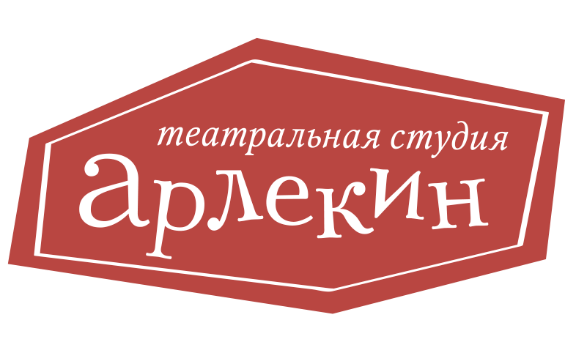